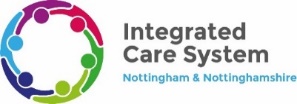 Nottingham and Nottinghamshire Integrated Care System
Data, Analytics, Information and Technology (DAIT) Strategy
2020-2024


13 August 2020 v3.1
1
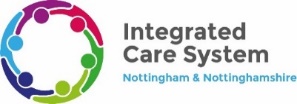 Foreword
Across Nottingham and Nottinghamshire there are more people living longer in ill health, unprecedented levels of demand for care and support, workforce shortages and considerable funding constraints. Combined these factors continue to place an ever-increasing strain on the local health and care system and looking to continue to do more and more of the same each year is not sustainable.
In response to this the leaders of our local health and care system have come together to develop a five-year strategic plan, underpinned by the ICS Clinical and Community Services Strategy, that sets out a shared vision to ‘both increase the duration of people’s lives and to improve those additional years, allowing people to live longer, happier, healthier and more independently into their old age’.  Delivery of this vision will be characterised by moving from a health and care system that is often siloed and reactive in nature to one where all partners are focused on the entire spectrum of interventions from prevention and promotion to health protection, diagnosis, treatment and care – and integrates and balances action between them.
However, we recognise that without the right digital systems, or data, analytics, information and technology, this transformation risks being limited both in scale and the overall impact it has on our population. We recognise there is a critical relationship between high levels of digital maturity and service transformation and that we need to plan and deliver both in tandem in order to deliver our long term vision. In doing so we aim to:
Define key areas of digital priorities that we need to invest in to support long-term transformation and deliver the LTP and our five-year strategic plan 
Provide a structured approach to digital strategy development that helps the ICS find the right balance of investment across these priorities and other local needs






This strategy is designed to help establish a shared commitment and vision for digitally-enabled transformation across the health & care system. The strategy builds on the significant increase in pace of digital transformation in response to COVID-19, and it supports the ICS Clinical and Community Services Strategy and the five year strategic plan. As recovery plans become clearer and have an impact on existing organisations’ strategies, the strategy will iterate to reflect those changes.
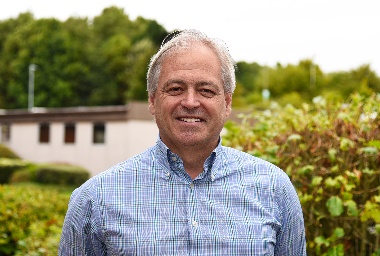 Dr Andy Haynes

ICS Executive Lead

SRO Data, Analytics, Information and Technology
Successful Digital Transformation:
Everyone is treated as an individual, given the tools to stay healthy and supported in their own homes,  and to drive their own care when they need it
Every health and care professional is able to operate at the top of their capability, with the time they need to care for people
The system can optimise the care it provides through data, analytics and research, and services can be planned and commissioned more efficiently
2
The context for this strategy
Overview
Our health and care partners across Nottingham and Nottinghamshire came together in 2016 in a Sustainability and Transformation Partnership (STP) with the collective goal of improving the quality and sustainability of health and care services. 
This collaboration subsequently evolved into an Integrated Care System (ICS) in 2018 focussed on becoming  a fully population health focused health and care system – a system where all partners are focused on the entire spectrum of interventions, from prevention and promotion to health protection, diagnosis, treatment and care; and integrates and balances action between them.

Challenges to be addressed
The key challenges faced and therefore to be addressed by the Nottingham and Nottinghamshire Integrated Care System can be grouped into three categories, that have a reinforcing effect on each other: the health and wellbeing of the population, the provision of services and the effective utilisation of health and care system resources.
More people are living longer in ill health
Deprived communities have greatest exposure to factors that impact adversely on health
COVID has potentially widened the health inequalities gap
Current health & care services have been set up to help sick people get well, often in a hospital setting
Do not routinely and systematically identify and support people with ongoing needs
Do not use digital services well in health and care
Increasing vacancies in health and care workforce
Ageing estate with high level of backlog maintenance
Significant financial deficit forecast over next 5yrs, underpinned by recurrent deficit, non-delivery of savings plans and increasing activity/demand
Health and Wellbeing
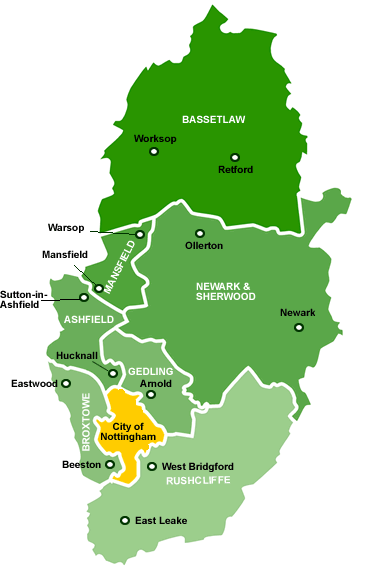 ICS members include:
Nottingham City Council
Nottinghamshire County Council
City Care
Nottingham and Nottinghamshire CCG
Nottingham University Hospitals NHS Trust
Sherwood Forest NHS Foundation Trust
Nottingham Healthcare NHS Foundation Trust
Service Provision
Resource Utilisation
This document describes the over-arching data, analytics, information and technology (DAIT) strategy to support the Nottingham and Nottinghamshire ICS address these challenges
The ICS covers a diverse population of over 1 million people living in the City of Nottingham (332,000) and Nottinghamshire County (764,700), however this does not include the residents of Bassetlaw as they are part of  the South Yorkshire  and Bassetlaw health care system
3
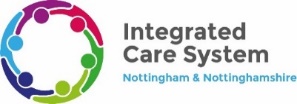 If we get this right how will it feel for people
As a citizen living in Nottingham and Nottinghamshire this means:
We will support our population by providing them with the skills, training and tools to access digital health and care services in order to empower and enable them to manage their health and care and reduce health inequalities and social isolation.
We will not worsen digital inequalities; we will work to reduce them
We will provide our population with public facing digital health and care service to enable them to access health and care services digitally from a single trusted place and provide them with the information they need about their health and care and community services.
We will reduce the number of times people have to repeat themselves to health and care services - by making the right information available at the right time.
As a person receiving support from our health and care system:
You will be able to communicate with health and care professionals through a single secure application, the NHS App.  You will be provided with a range of information and online services to support the delivery of your health and care services.  
We will improve how we proactively identify the health and care needs of our population in order to identify and put in place support and treatment that our population need in order to stay well.
Your data is captured by electronic health and care systems which will be interoperable to make clinical information visible to professionals and service users where required. Information will be held and moved safely with regular testing to ensure that the systems are secure.
As a person working in our health and care system:
We will provide support and training to our health and care professionals  to develop the skills that they need to use digital technology in order to enable them to undertake their job to the best of their ability.
All health and care professionals will have the right tools to do their job and will be supported by digital infrastructure to deliver services in any of our buildings, community and people’s homes.
We will provide the people involved in providing  health and care with the information they need in one place to enable them to provide the most appropriate health and care  to  our population.
Our vision for DAIT is therefore for our citizens and service users to engage with us digitally and for our front line professionals to be supported by digital systems to make their work easier by giving them access to everything they need
4
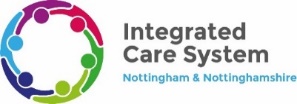 Where we are starting from (the digital / DAIT context)
Digital Transformation
Digital Evolution
Digital Revolution
Accessibility and availability of digital health and care sporadic and silo’d
Overall utilisation of population facing digital services low
Value of digital health and care recognised and underpinned by national policy
Need to increase investment in digital technology through transformation, current baseline spend c. 1-1.5%
The Covid-19 period of February to May 2020 saw a shift change in the use and adoption of digital technology across Health and Care, with an additional £2.5 million invested in digital services
This change has seen the adoption of new models of care to manage people digitally
Expansion of online and remote consultations and monitoring of people 
Empower and enable people to manage their health and care in order to self manage, self monitor and self serve
Use of intelligence, analytics and behaviour insights target service and resources
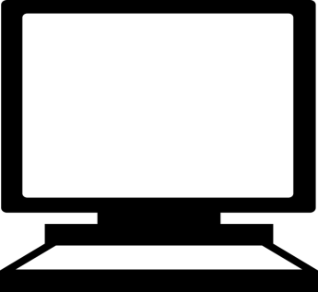 178% 
increase in NHS App login from February 2020 to May 2020 **
Of people in Nottingham or Nottinghamshire would like access to digital service to manage their health *
Of people in Nottingham or Nottinghamshire had used digital to monitor their health conditions *
73%
30%
Of people in Nottingham or Nottinghamshire would like to access health and care appointments via video consultation *
Of people in Nottingham or Nottinghamshire had accessed appointments via video consultation *
10%
59%
NHS App
193% increase in NHS App registrations  during Covid-19 **
In order to revolutionise digital across the system we need to increase and enable;

The accessibility and availability of digital technologies to our people to enable online and remote consultations and information
The utilisation of data, analytics, intelligence and behavioural insights  to improve health inequalities and provide personalised care
Digital first models of care, including full electronic records in hospitals and elsewhere
A single digital health and care record
Empowered and skilled workforce
Investment in digital technology to deliver service transformation and maximise benefits for the people of Nottinghamshire
Of people in Nottingham or Nottinghamshire had accessed directories of services online *
45%
Feb 2020	                          May 2020
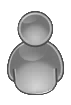 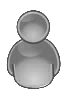 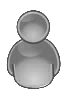 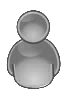 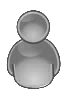 In Nottingham and Nottinghamshire historically 30% of people used digital health and care services*
In Nottingham and Nottinghamshire this increases to 73% for people expectations in future *
14.2K	                                 41.3k
259% increase in online prescriptions ordered during Covid-19 **
Feb 2020	                                May 2020
1,661 Online Prescriptions Ordered
5,956 Online Prescriptions Ordered
30%
73%
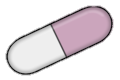 Connected Nottinghamshire public engagement and research [2018]. Insights gathered pre Covid-19 with Board commitment to re-evaluation of position post Covid-19
**    Information Source NHS App [June 2020]
5
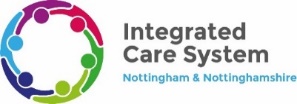 What is the basis of our DAIT strategy?
What do we mean by ‘DAIT’
We have developed our definition of Data, Analytics, Information and Technology (DAIT) from Gartner – the well-respected global digital research company - in the picture below. It encompasses the business context, the technology, the data management, the information creation and the analytics to deliver the best customer experience to the people we serve.
Our DAIT strategic initiatives
In line with our definition of DAIT, the challenges we face and the known expectations on our health and care systems partners we have defined five strategic initiatives to drive forward our strategy.
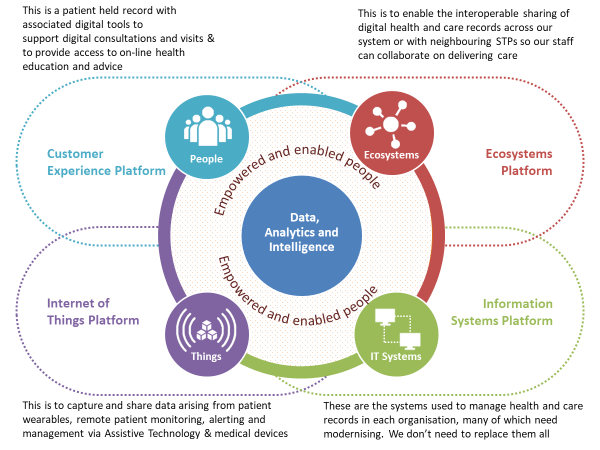 6
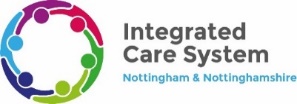 DAIT objectives and how they support the system
7
2020
2021/23
2023/25
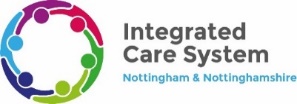 Stabilise Population Health Management processes
Digital contact becomes the default route for the public to engage
Personalised Health & Care Services designed for our population
Delivering outstanding Digital Health & Care
Agreed approach to developing outcome measures
Create an augmented intelligence solution for care design
Health & Care service provision fully exploits digital services eg EPR
Build on Track & Trace technologies for future health & care benefit
Nottingham & Nottinghamshire 
Digital Health & Care Roadmap
Integrated health & care Digital records & technologies deployed
Affordable and sustainable digital care  delivered across the ICS
Ongoing digital transformation projects by  the Notts Digital Collaborative
Integrated health & care analytics technologies deployed
Build common service platforms to exploit integration
Increase investment in Digital as per 5yr Plan with 3x Return
Establish the Notts Health & Care Analytics
Collaborative
Create the Digital Health & Care People Senate
Create a Digital Design Authority mechanism
Create  a workforce plan  for Digital specialists
Establish sustainable Digital investment at system level
8
Ensuring Delivery of our Strategy (1)
1. Clear Expectations
A Digital Health & Care People Senate will ensure everyone involved in the ICS; including the general population, people using services, people providing health and care services or people delivering technologies; will be able to shape those services and have a personal investment in their success.
All ICS organisations will have an Executive Level champion committed to the collaborative DAIT Agenda as Senior Responsible Owner for their organisation with authority to make  decisions.
All strategies for health and care delivery across Nottingham & Nottinghamshire will include a ‘Digital First’ perspective.
2. Sustainable Delivery
Careful investment in modern & secure technology improves care, increases productivity, reduces the burden on our workforce freeing up more time to care, helps manage demand by enabling care to take place in the right setting and improves patient experience. 
DAIT is a key enabler of the five-year strategic plan and the system operational plan.  Resources will be reviewed (capital & revenue) to ensure appropriate levels of investment in technology are made in health and care services by 2024. 
We will robustly evaluate what we have done and what we said we would do, and publish it.
The system will continue to work together to bid for NHS Targeted Transformational Funding.
Recognising the financial challenges, a robust approach to benefits realisation will be used.  The target return on investment will be at least 3x cost, with a proportion re-invested for further benefits.
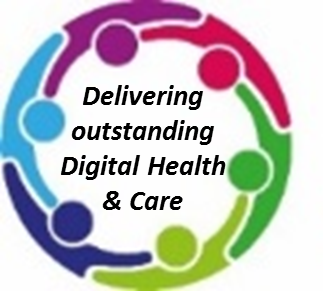 1. Clear Expectations
Active ICS &
 Board support
Invested 
people
2. Sustainable Delivery
Long-term resource
Investments
Strongbenefits
 management
3. Good Governance
Clear programme 
delivery
Commitmentto 
collaboration
9
Ensuring Delivery of our Strategy (2)
ICS Board
3. Good Governance
The System-wide Stakeholder Board (DAIT) will have three key roles for the health and care system:
System Partnership & Decision Making
Strategic Direction
Oversight and Assurance : Programme Implementation
System level digital transformation projects will be delivered through the Digital Health & Care Collaborative, for example PFDS & digital inclusion, capacity & flow and health & care community portal.
A collaborative approach for system data, analytics & information will also be set up, building on the learning from the Nottinghamshire Health & Care Data Cell established as part of the COVID-19 response
The DAIT strategy and work programme will be delivered through professionally managed programmes of work to ensure progress towards our goals
The top 3 barriers to implementation are Commitment, Money and Culture. We will address these barriers by having:
A robust business case process to underpin any investment
A risk management process that ensures that risks, issues, actions and decisions are managed by the Stakeholder Board
Escalation mechanisms will be in place through the System-wide Stakeholder Board; and ultimately the ICS Board for resolution
System wide Stakeholder Board for DAIT
SYSTEM DATA, ANALYTICS & INFORMATION
(Health & Care)
DIGITAL TRANSFORMATION PROGRAMME 
(Health & Care Digital Collaborative)
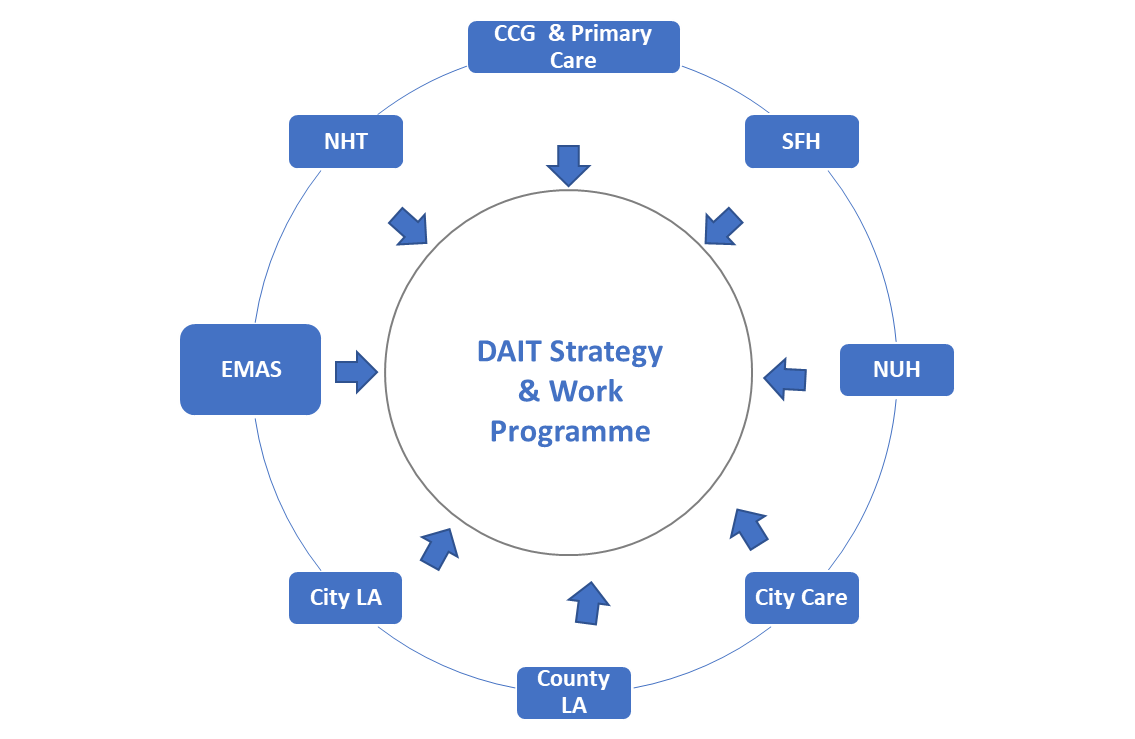 ICS members  collaborate to deliver strategy
Working closely with stakeholders is key to successful delivery
District & Borough Councils
NEMS
Care Homes
Third Sector
10
Glossary
11